Introduction to Filters
Dr. Michael Nasief
Filters
Background:
.  Filters may be classified as either digital or analog.
.   Digital filters are implemented using a digital computer
      or special purpose digital hardware.
.  Analog filters may be classified as either passive or 
      active and are usually implemented with R, L, and C
      components and operational amplifiers.
Filters
Background:
.  An active filter is one that, along with R, L, and C
     components, also contains an energy source, such
     as that derived from an operational amplifier.
.   A passive filter is one that contains only R, L, and
       C components.  It is not necessary that all three be
       present.  L is often omitted (on purpose) from 
       passive filter design because of the size and cost
       of inductors – and they also carry along an R that
       must be included in the design.
Passive Analog Filters
Four types of filters  -  “Ideal”
Background:
lowpass
highpass
bandpass
bandstop
Passive Analog Filters
Realistic  Filters:
Background:
lowpass
highpass
bandpass
bandstop
Passive Analog Filters
Low Pass Filter
Consider the circuit below.
+
R
+
VI
C
VO
_
_
Low pass filter circuit
Passive Analog Filters
Low Pass Filter
.
0 dB
Bode
-3 dB

1/RC
Passes low frequencies
Attenuates high frequencies
1
x
Linear Plot
0.707

1/RC
0
Passive Analog Filters
High Pass Filter
Consider the circuit below.
+
C
+
R
Vi
VO
_
_
High Pass Filter
Passive Analog Filters
High Pass Filter
0 dB
.
-3 dB
Passes high frequencies
Bode
1/RC
Attenuates low frequencies

1/RC
1
x
.
0.707
Linear

0
1/RC
Assignment
RLC and Resonance
Dr. Michael Nasief
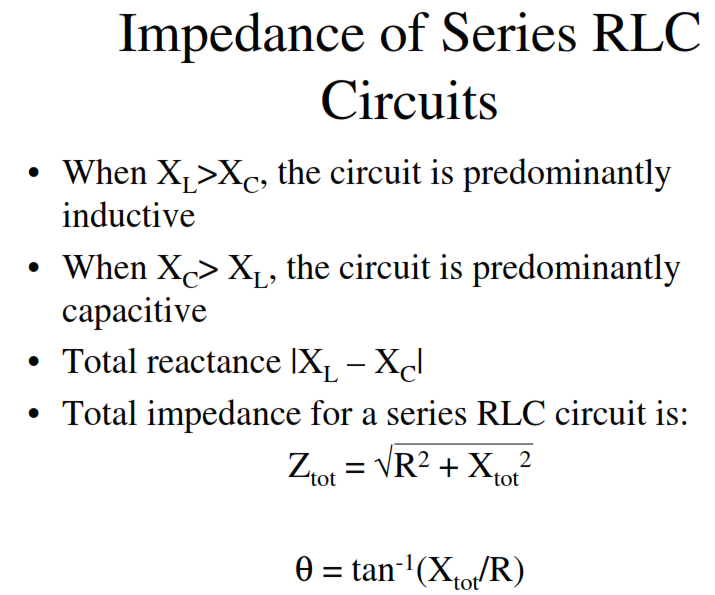 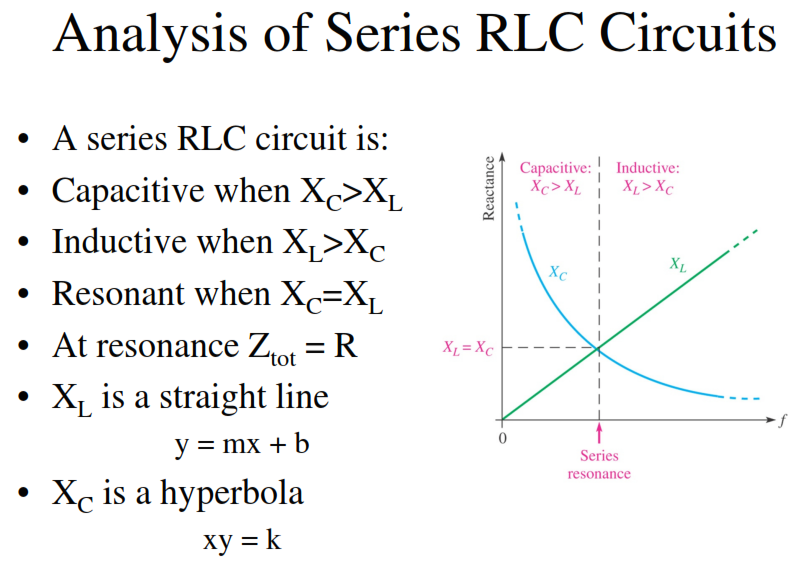 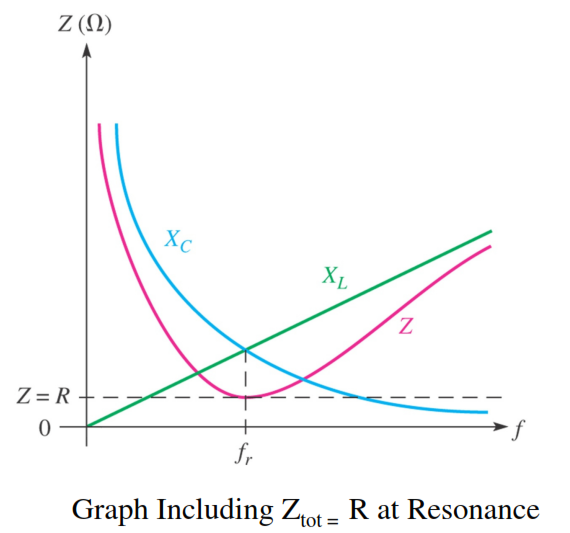 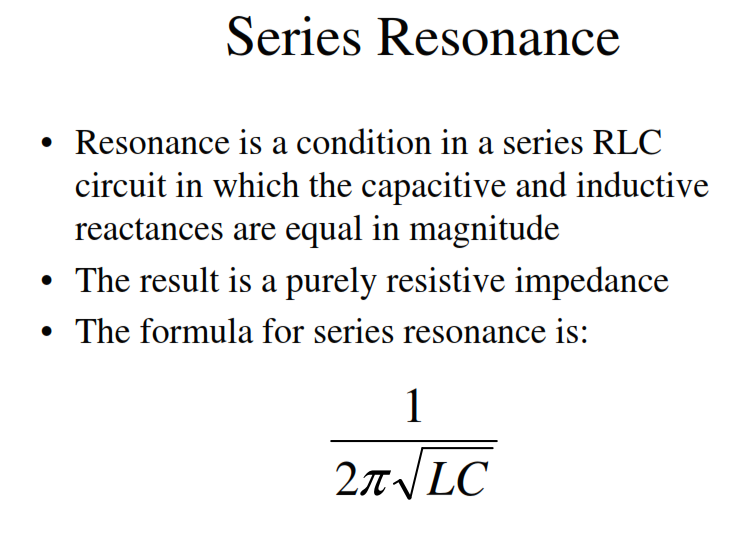